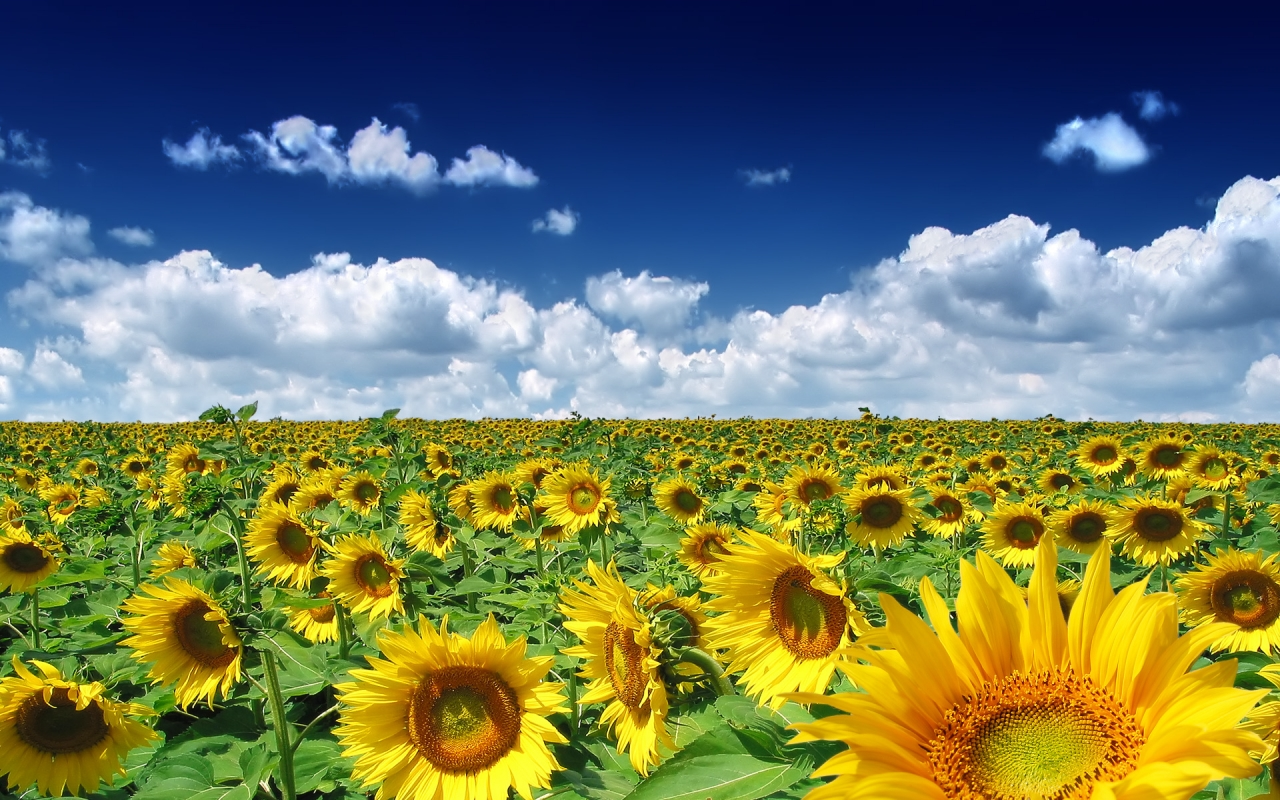 UKRAINE- LAND OF CONTRASTS
Цей слогАН
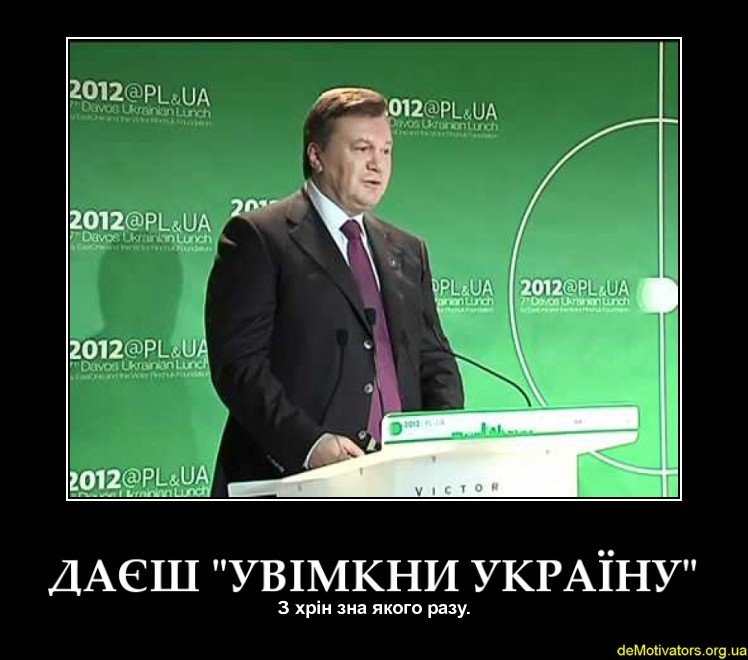 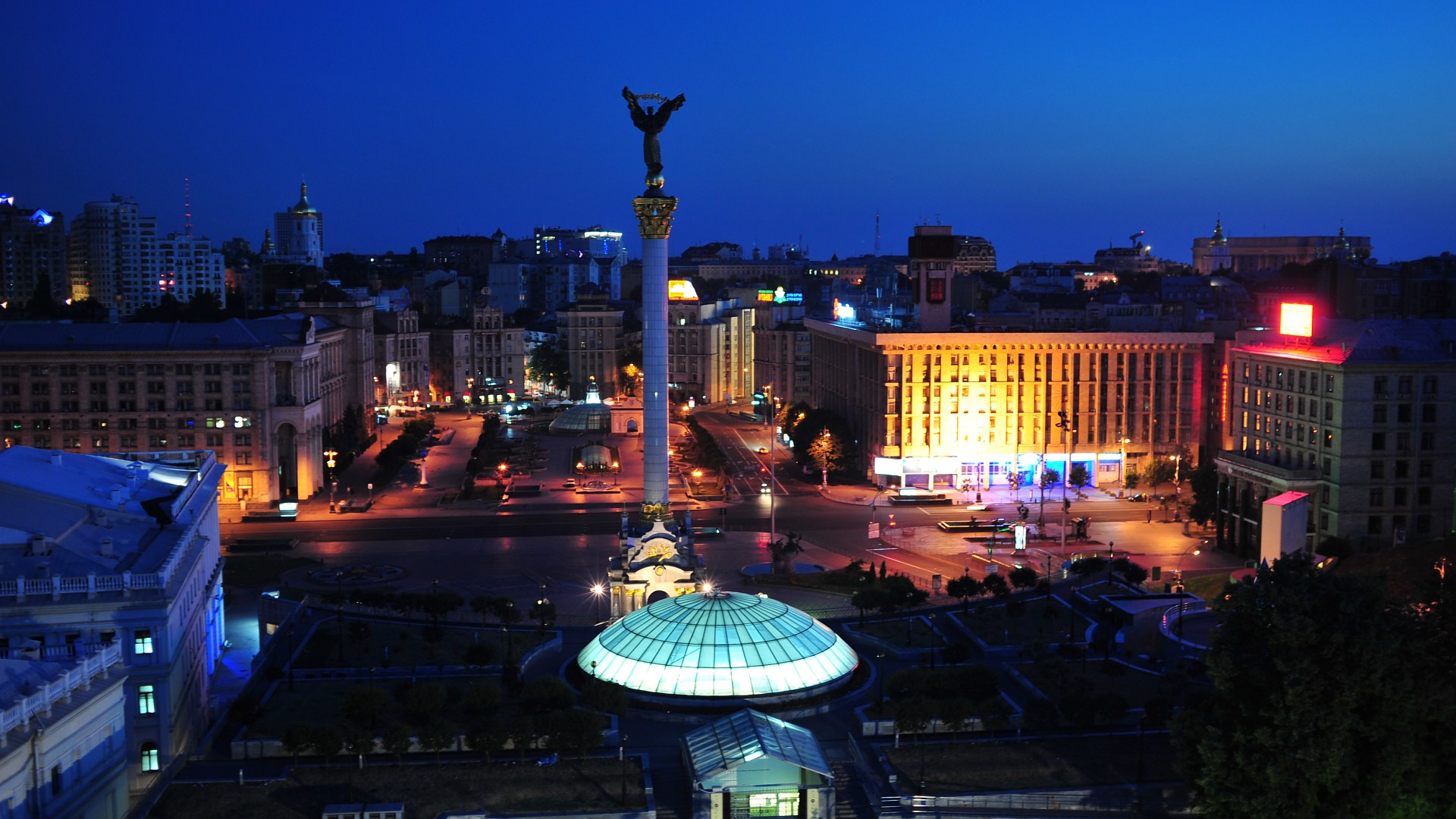 KYIV- THE CAPITAL OF UKRAINE
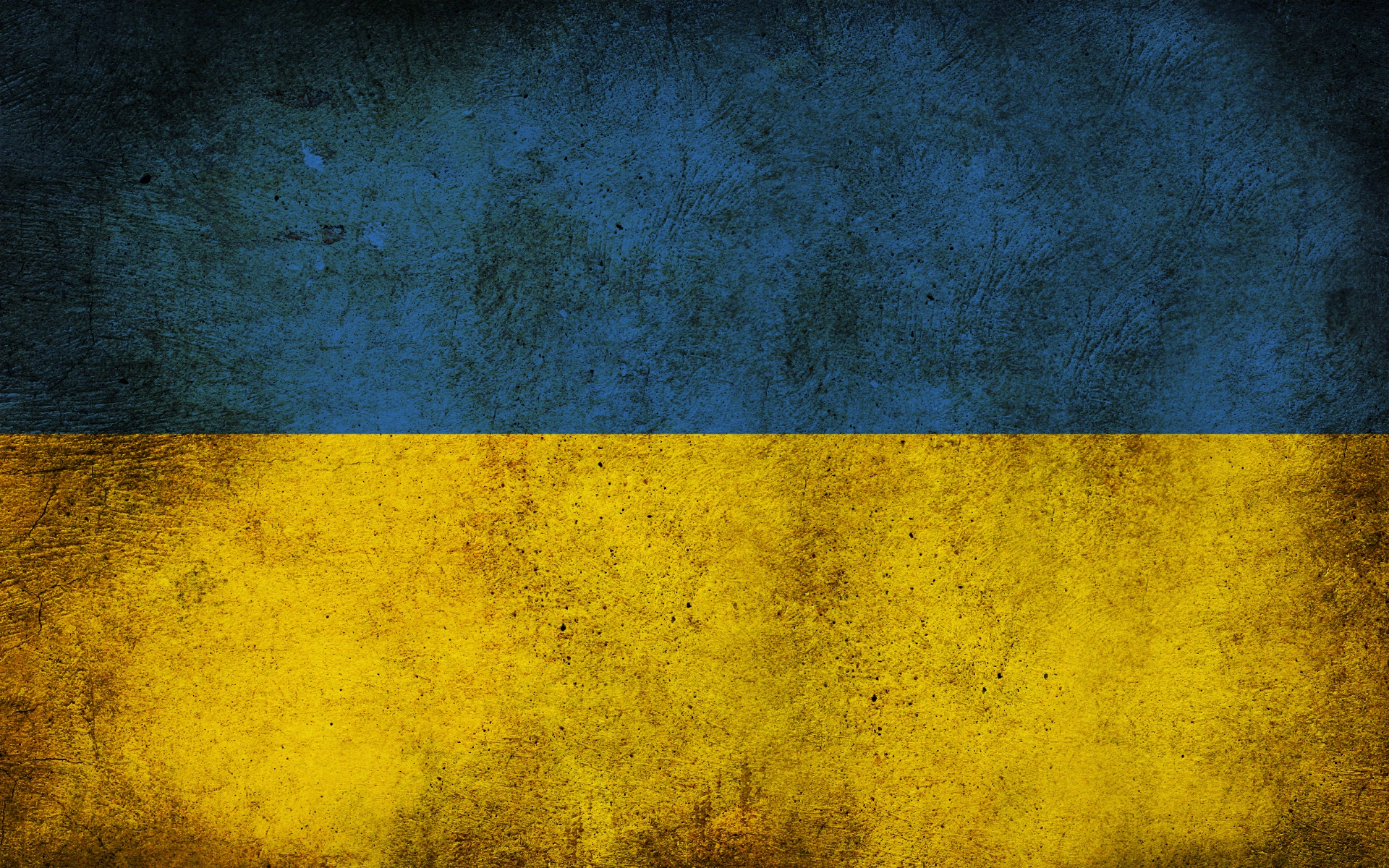 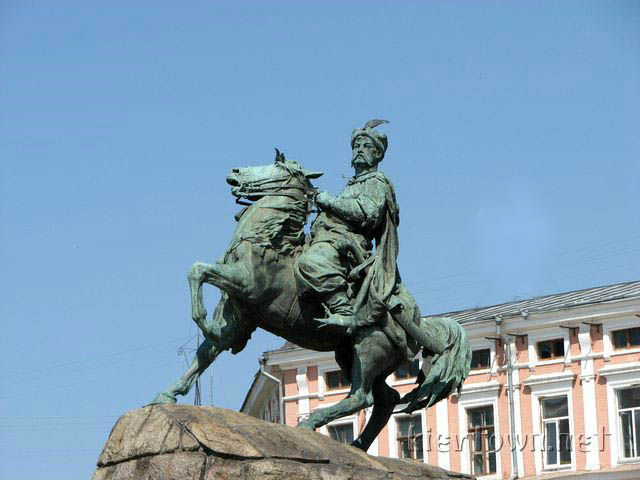 Also known as:
the Mother of all Rus cities 
the Majestic  the City of Gardens 
Founded over 1.5 millennia ago 
Come to see :
UNESCO World Heritage sites 
Millennia-old monasteries
Medieval fortifications
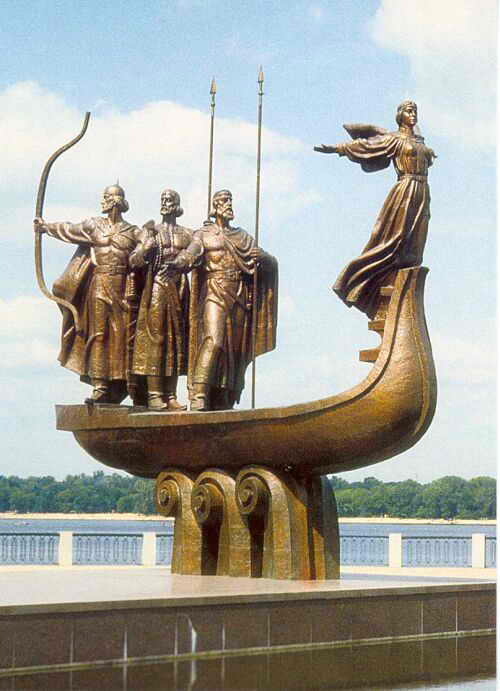 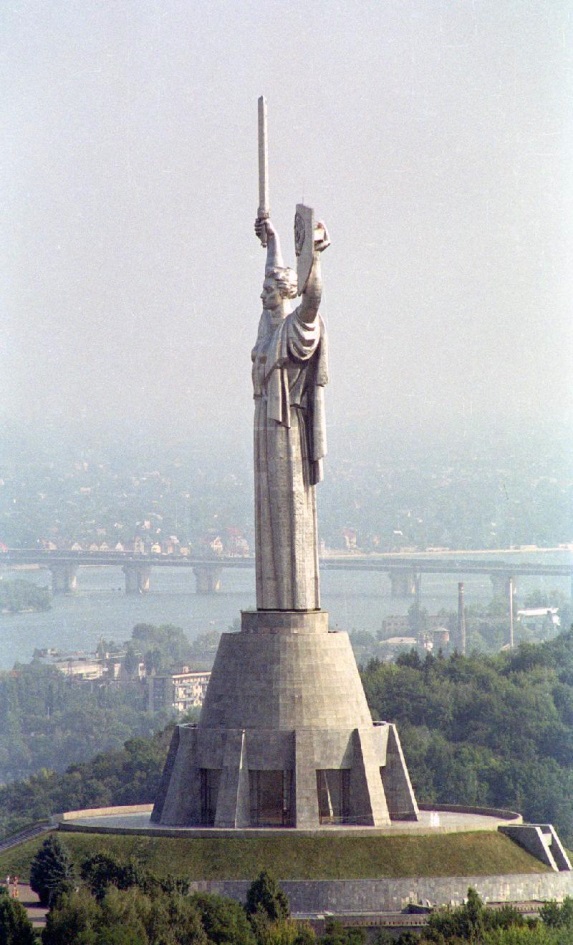 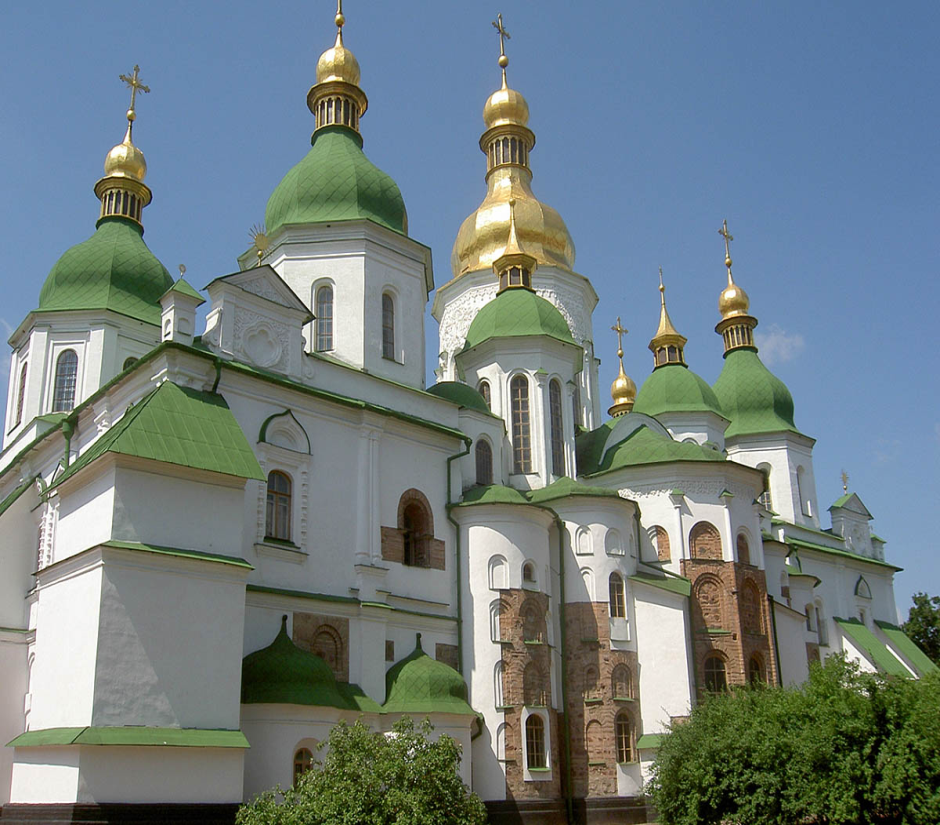 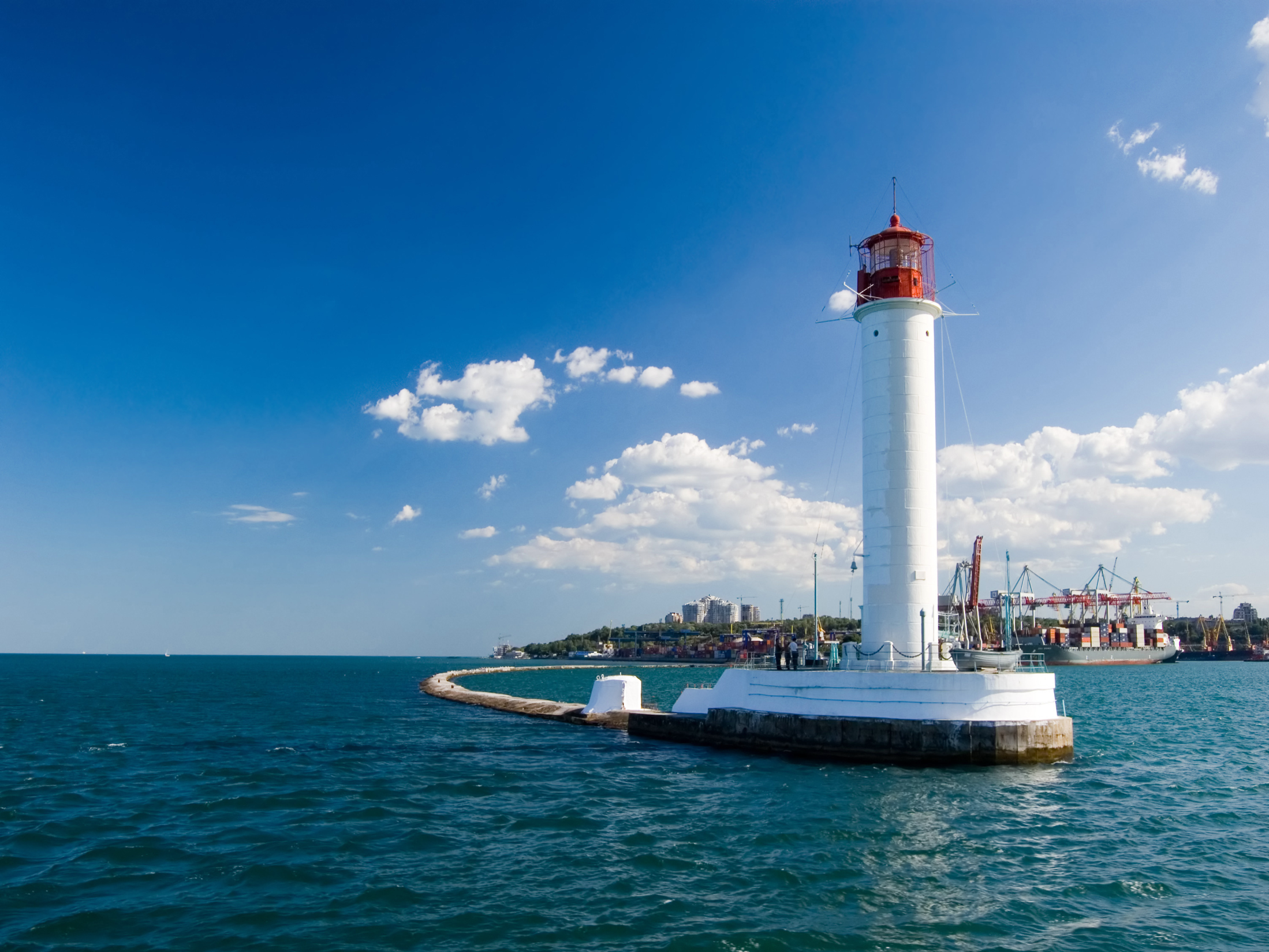 ODESSA- Pearl of the Black Sea
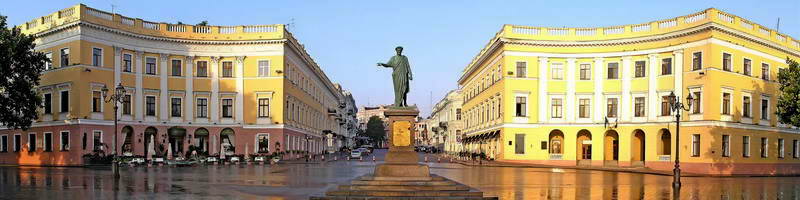 The largest city along the Black Sea. Odesa's mild climate, warm waters and sunlit beaches attract hundreds of thousands of people year around. Odesa's history left the city with some splendid architecture from the 18th and 19th centuries and irrepressible spirit.
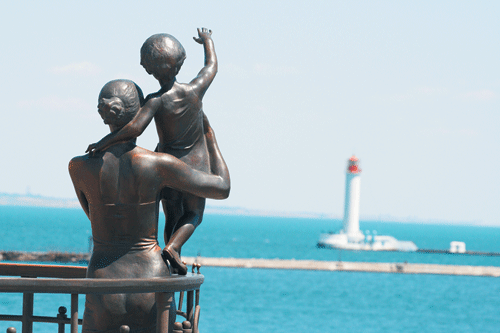 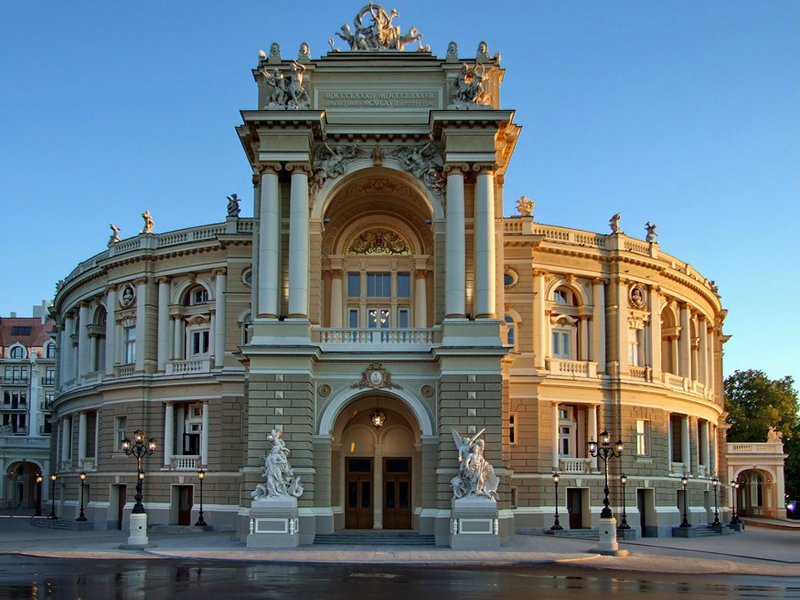 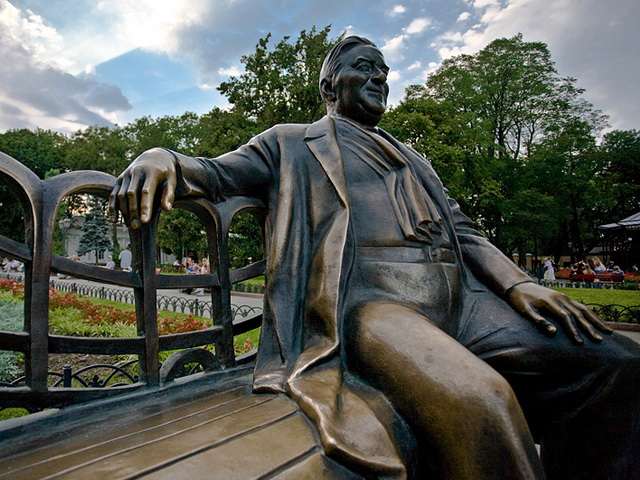 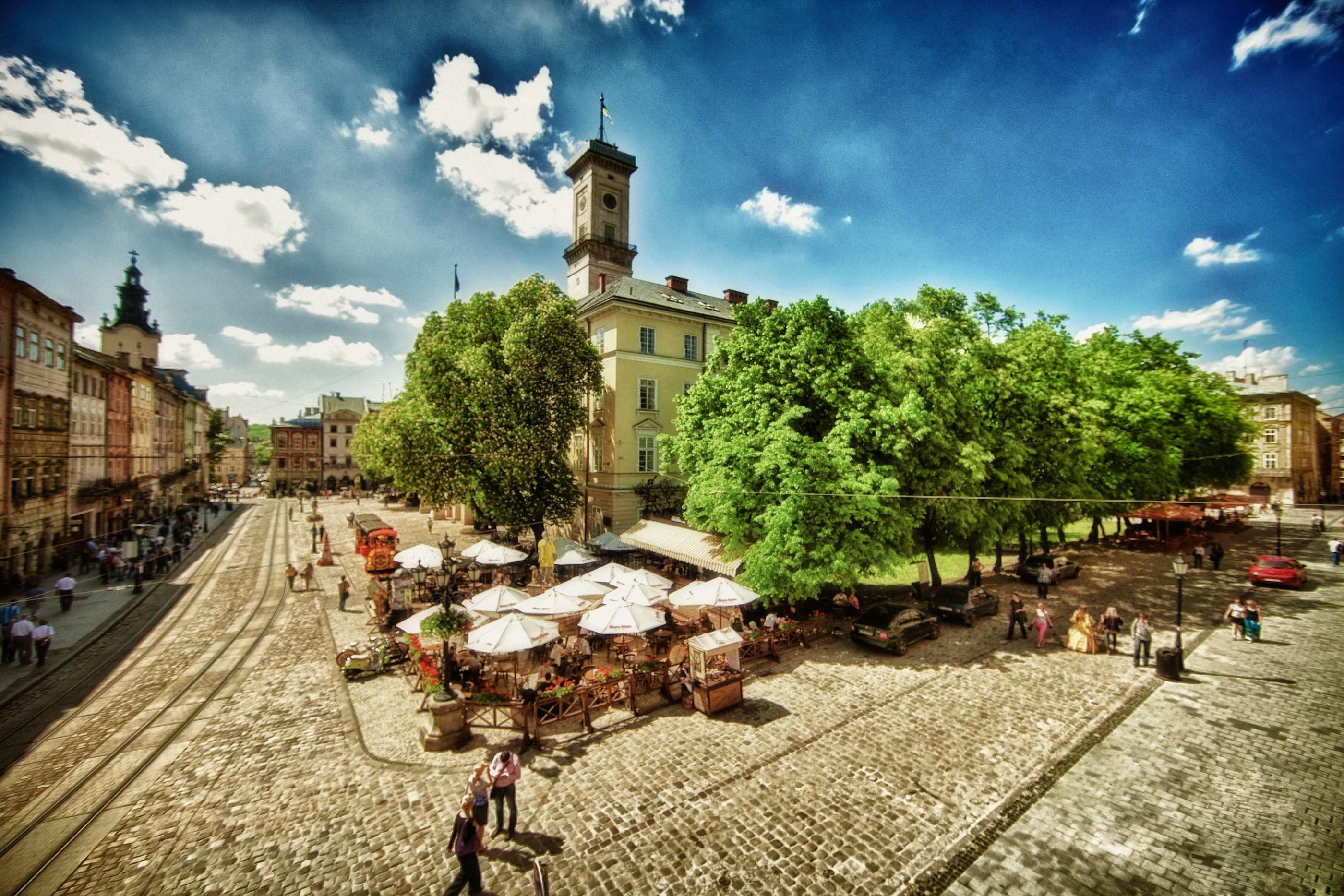 LYIV- HISTORICAL CITY
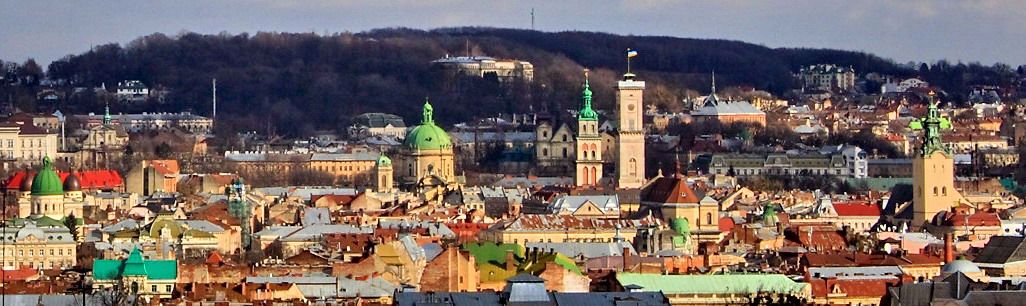 А beautiful city in the west of Ukraine, was founded by Prince Danylo Halytsky. The city was first mentioned in 1256. Today Lviv has an area of 155 square km. Its core is the city of the 14th—18th centuries. Lviv is the only city in Ukraine that still has some original Renaissance architecture.
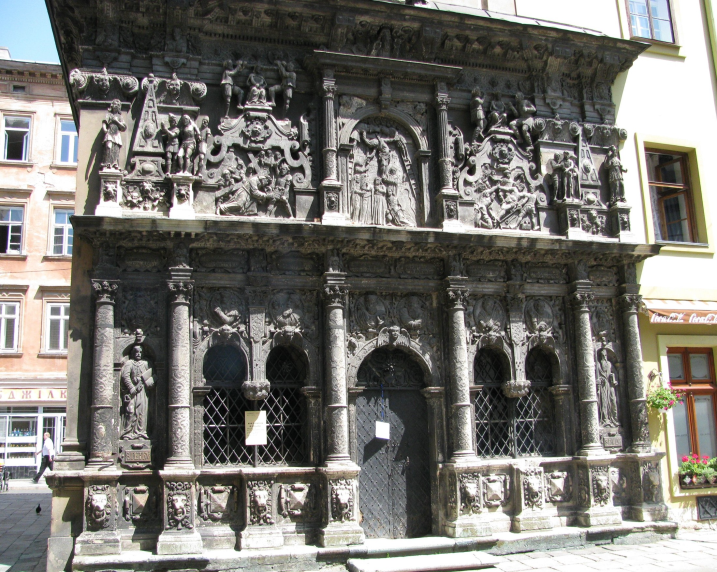 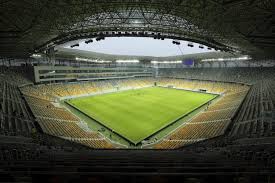 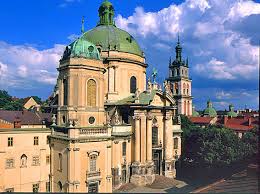 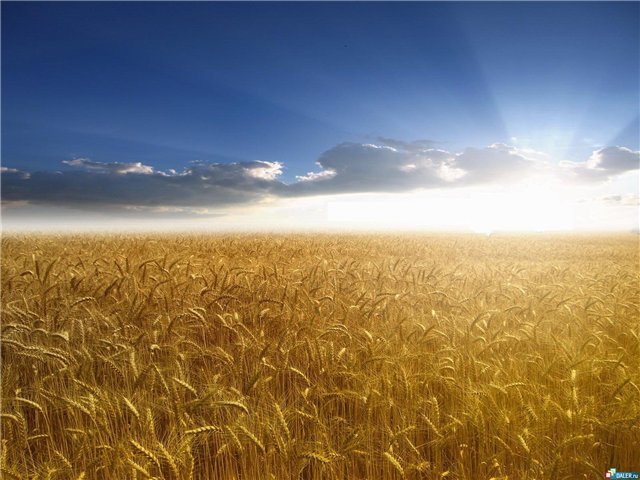 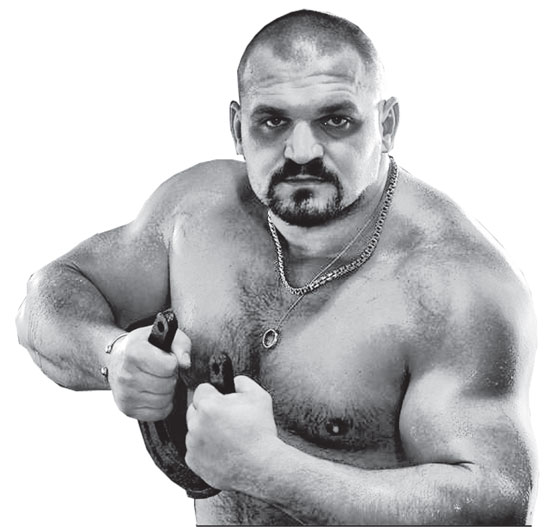 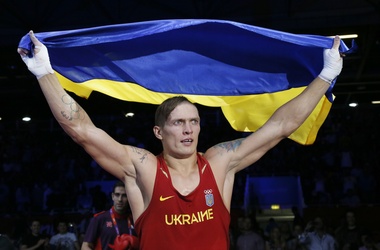 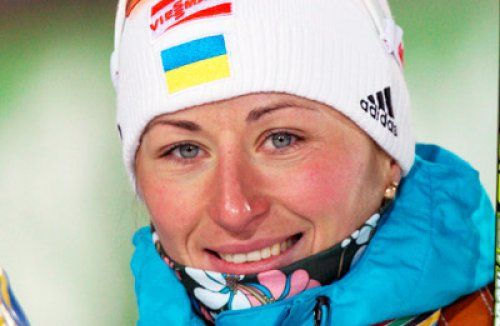 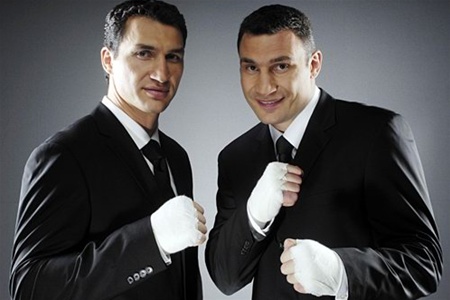 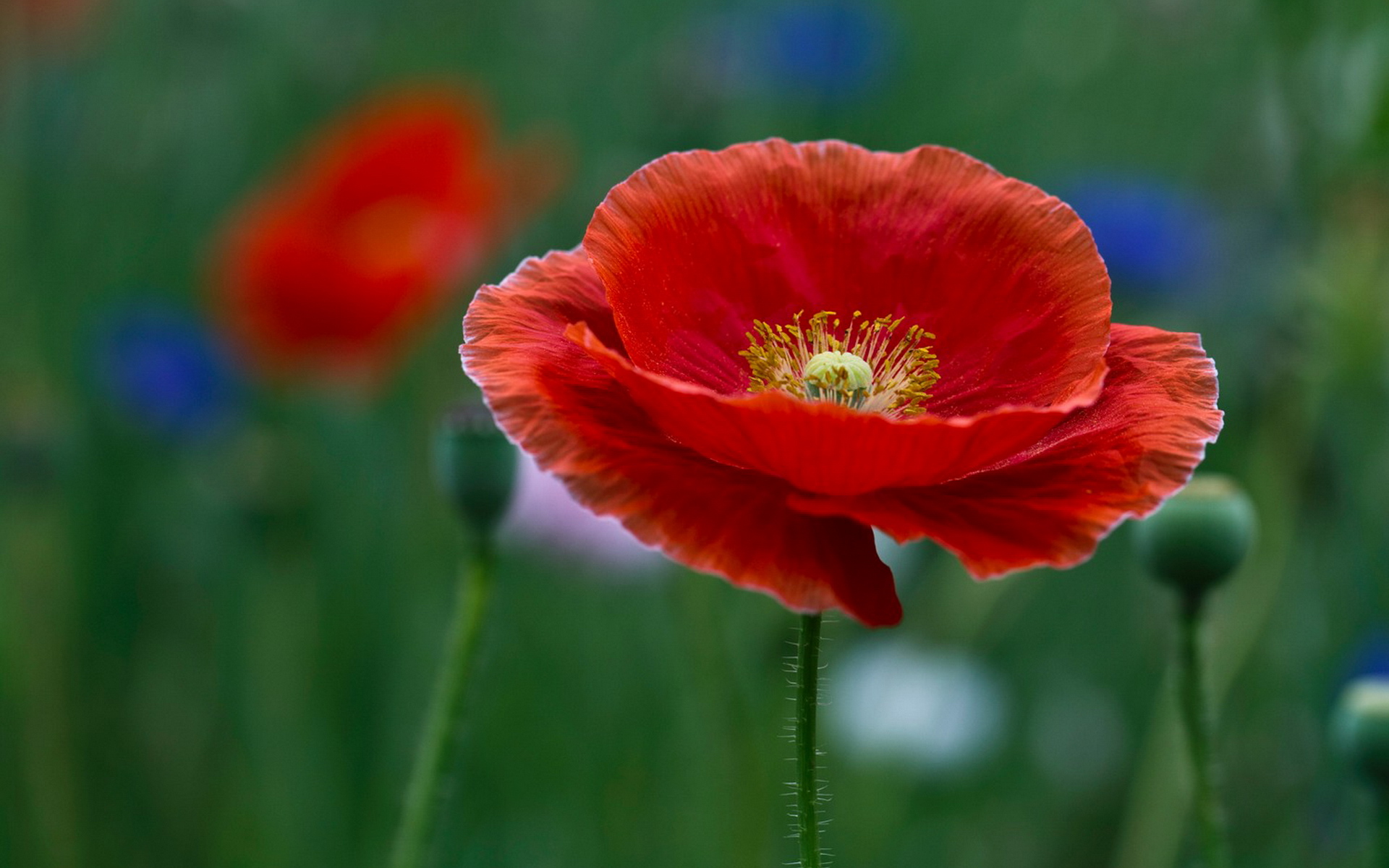 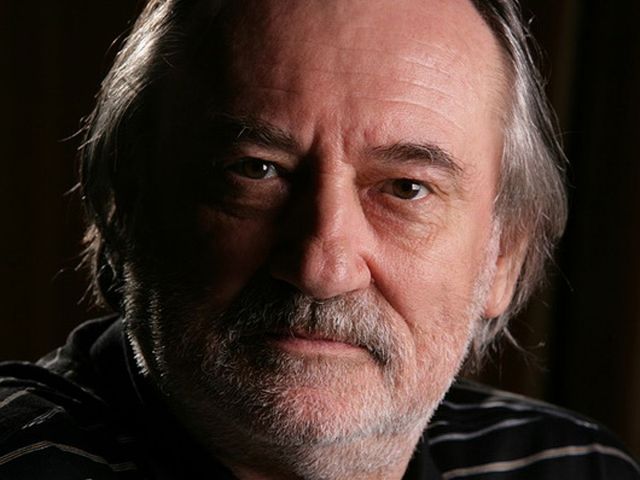 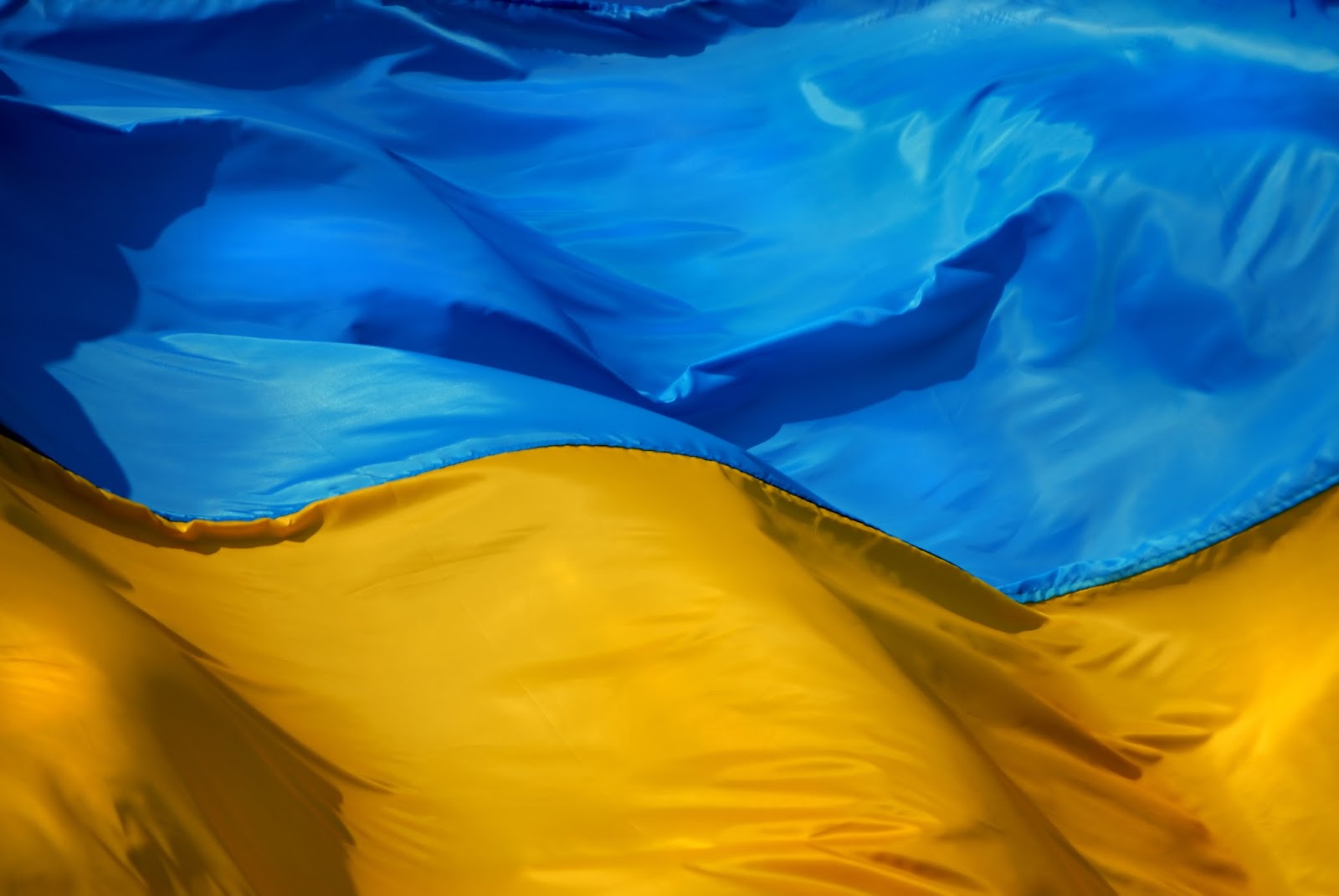 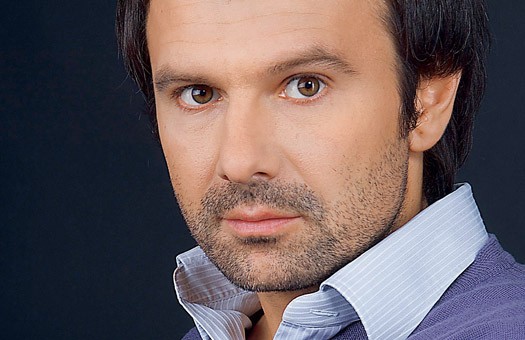 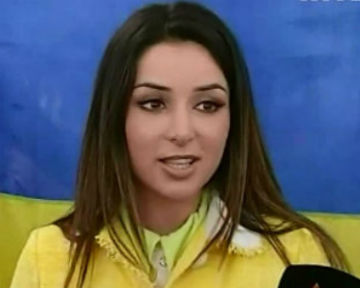 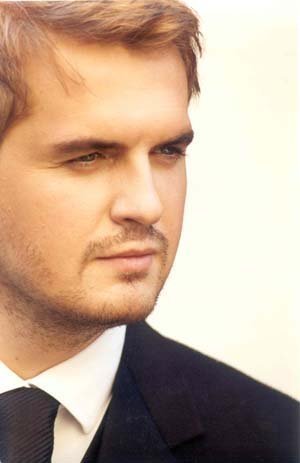 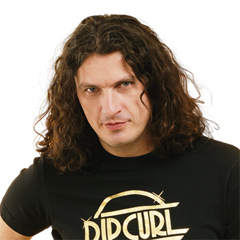 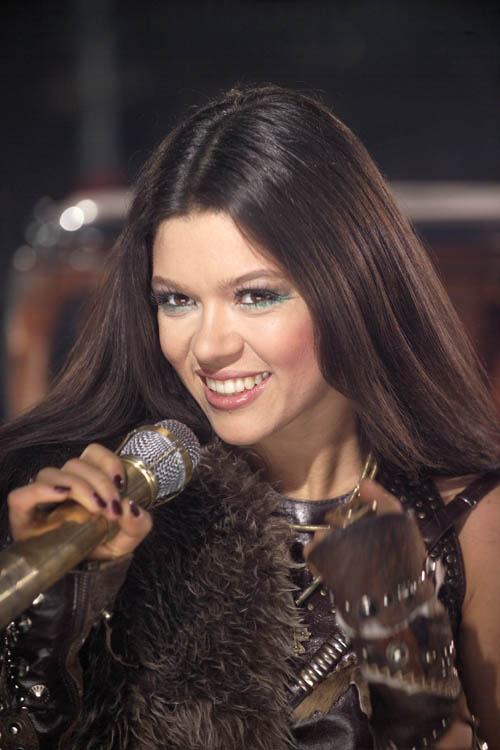